Defining and Measuring the Social Impact of Clean Cooking SolutionsMarch 16, 2015
What we will cover today:
The objectives & purpose of creating a global measurement system

The process of developing the conceptual frameworks

Conceptual frameworks
	→ Feedback

Draft indicators & measurement methodologies

Next steps
Social Impact M&E Needed at Three Levels
1) Social impact conceptual framework for the sector overall – telling a global story 
What information do we want from all partners to demonstrate the sector has a social impact? 
Suggestions include economic status of household/poverty reduction, time savings, livelihoods created. 
Potentially utilize Progress out of Poverty Index for poverty measurements. 
 
2) Social impact M&E indicators, methodologies, and tools to measure and track a limited number of social impact areas at the enterprise/project level. 
Set of indicators & methodologies 
Guidance for implementation 
Results reporting and certification 
 
3) Strategy for M&E deep dive impact evaluations in certain areas. 
Areas where specific impact evaluations are needed to fill data gaps and get a more robust picture. For example, the Alliance research studies looking at impact of adoption on households in areas of empowerment, time savings, education, decision-making, etc.
Process for Defining, Measuring and Reporting on Social Impact
Objectives:
Gain consensus on the main domains and pathways through which the clean cooking sector creates social impact
Create a collection of standardized indicators & measurement methodologies
Create a centralized data capture, management, and analysis system
Why?
To allow partners to track and analyze progress
To aggregate the social impact of the clean cooking sector at a global level 
How?
Map and define relevant social impacts
Select key domains of social impact for measurement
Draft indicators
Select/create measurement methodologies 
Develop a data capture and management system
Pilot M&E system
Modify and adjust
Roll out
ICRW Phase 1
Why ICRW wanted to engage in this work:
Objectives:
Gain consensus on the main domains and pathways through which the clean cooking sector creates social impact
Create a collection of standardized indicators & measurement methodologies
Create a centralized data capture, management, and analysis system
Why?
To allow partners to track and analyze progress
To aggregate the social impact of the clean cooking sector at a global level 
How?
Map and define relevant social impacts
Select key domains of social impact for measurement
Draft indicators
Select/create measurement methodologies 
Develop a data capture and management system
Pilot M&E system
Modify and adjust
Roll out
Social Impact Conceptual Framework: How involvement in the clean cooking value chain expands livelihoods opportunities for women and men
Outcomes of Expanded Livelihood Opportunities
Involvement through the Clean Cooking Value Chain
Components of Enhanced Livelihoods
Ultimate Goal
Investors
Employment
SME owners & executives
Quality employment and/ or entrepreneurship opportunities

Increased income

Increased knowledge & skills

Increased access to resources 

Enhanced social capital through expanded networks
Income
Selection & design of clean cooking products
Technical & business skills
Enhanced economic well-being
Production of clean fuels and/or stoves
Business & social networks
Distribution of clean fuels and/or stoves
Knowledge of environmental/ health benefits
After-sales service of clean stoves
Adoption of clean cooking solutions
Expanded access to capital/credit
Borrowers (supply-side)
Financing options for consumers
Women’s Economic Empowerment
Structures & Institutions
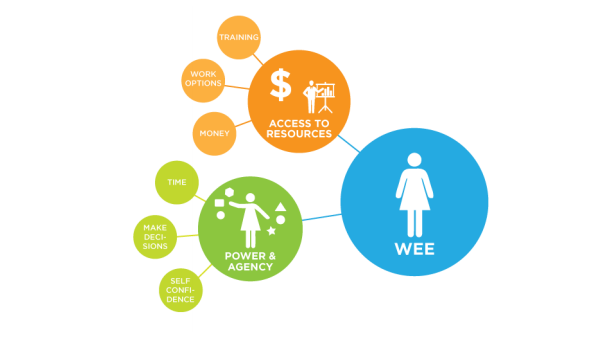 Relations
Safety
Health
Voice
Source: ICRW (2011). Understanding and Measuring Women’s Economic Empowerment: Definition, Framework and Indicators. Graph: MarketShare Associates (2014)
[Speaker Notes: A woman is economically empowered when she has both the ability to succeed and advance economically and the power to make and act on economic decisions. 

To succeed and advance economically, women need the skills and resources to compete in markets, as well as fair and equal access to economic institutions. 
To have the power and agency to benefit from economic activities, women need to have the ability to make and act on decisions and control resources and profits. 

These concepts of economic advancement and power & agency are iterative and build off of each other]
Defining WEE
A woman is economically empowered when she has both the ability:

To succeed and advance economically
women need the skills and resources to compete in markets, as well as fair and equal access to economic institutions

To have the power and agency to benefit from economic activities
women need to have the ability to make and act on decisions and control resources and profits
Measuring Women’s Economic Empowerment
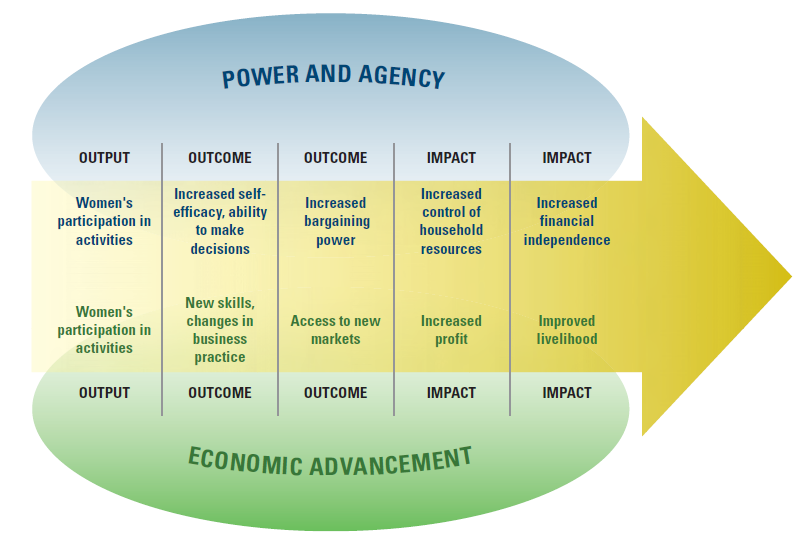 [Speaker Notes: Measuring women’s economic empowerment requires considering indicators of both women’s economic advancement and women’s power and agency]
Social Impact Conceptual Framework: How involvement of women in the clean cooking value chain enhances women’s social and economic empowerment
Components of Empowerment
Outcomes of Empowerment
Involvement of Women
Ultimate Goal
Women investors
Employment
Women SME owners & executives
Income
Enhanced voice/ participation

Improved self-confidence & self-efficacy 

Increased decision-making and control over resources

Improved status
Women in selection & design of clean cooking products
Technical & business skills
Women’s enhanced social & economic empowerment
Women in production of clean fuels and/or stoves
Business & social networks
Agency
Women in distribution of clean fuels and/or stoves
Knowledge of environmental/ health benefits
Women in after-sales service of clean stoves
Multiplier Effect
Adoption of clean cooking solutions
Expanded access to capital/credit
Women as borrowers (supply-side)
Financing options targeted to women as consumers
Social Impact Conceptual Framework: How adoption of clean cooking solutions translates into improvements in households’ social & economic well-being
Secondary Outcomes
Ultimate Outcomes
Primary 
Outcomes
Money spent on fuel
Shifts in Household Finances
Increased financial security/income
Money earned using clean cookstove/fuel
Increased time spent on income- generating activities
Enhanced social and economic well-being
Adoption of clean cooking solutions
Time spent cooking
Increased time spent on informal, non-income generating activities
Shifts in Time Use
Increased time spent on leisure activities
Time spent collecting fuel
Increased time spent on education/ training (adult/children)
Reduced drudgery 
(time & heaviness of load)
Length/frequency of fuel collecting trips
Shifts in Workload
Enhanced safety/protection (reduced exposure to potential injury, GBV)
Health benefits 
(reduced smoke exposure, lower rates of accidents/burns)
Health benefits
[Speaker Notes: Studies show that mentoring in a critical component in creating successful entrepreneurs. This is especially true for female entrepreneurs who may otherwise lack access to a support network and outside resources. Due to the fact that research has shown the benefits of mentoring, simply knowing whether the individual had received mentoring should provide valuable information. However, the enterprise could also track additional indicators related to the quality of the mentorship and whether it is actually making employees and entrepreneurs more effective. 

For this indicator, we would need to clearly define what activities constitute "mentoring". If this question is asked through a survey, we may want to include other qualitative data related to the mentoring experience and benefits experienced.]
Income slide